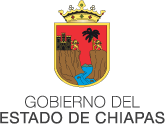 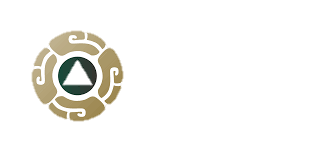 ESCUELA NACIONAL DE PROTECCIÓN CIVILCampus Chiapas
ESCUELA NACIONAL 
DE PROTECCIÓN CIVIL
CAMPUS CHIAPAS
Maestría en gestión integral del riesgo  y protección civil
(TERCERA GENERACIÓN)
NOMBRE DE LA ASIGNATURA:

METODOLOGIA DE INVESTIGACIÓN II
PRECOLOQUIO
El FASP y FOGIRD, Como Alternativas de Financiamiento Para la Gestión Integral de Riesgos hacia una Planeación Estratégica
Presenta:
Juan Rubén Cabrera Gutiérrez
Ocozocoautla de Espinosa, Chiapas, diciembre 07 del 2019.
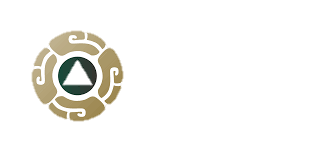 ESCUELA NACIONAL DE PROTECCIÓN CIVILCampus Chiapas
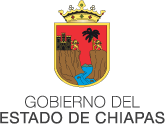 ESCUELA NACIONAL 
DE PROTECCIÓN CIVIL
CAMPUS CHIAPAS
Maestría en gestión integral del riesgo  y protección civil
Sumario General.-
1.- Objeto de Estudio y Planteamiento
2.- Justificación
3.- Objetivos
	General
	Particular
4.- Hipótesis y Variables
5.- Metodología
6.- Capitulo I
7.- Capitulo II
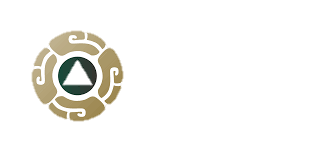 ESCUELA NACIONAL DE PROTECCIÓN CIVILCampus Chiapas
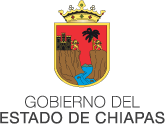 ESCUELA NACIONAL 
DE PROTECCIÓN CIVIL
CAMPUS CHIAPAS
Maestría en gestión integral del riesgo  y protección civil
Objetivo de Estudio:-
Uno de los mayores obstáculos para poder llevar a cabo una correcta planeación estratégica para la gestión integral de riesgos, y desarrollar acciones y/o actividades de acuerdo a las políticas públicas del Plan Estatal de Desarrollo 2019-2024, en nuestro medio es la falta de recursos presupuestarios y el acceso a las fuentes de financiamiento.
Planteamiento:-
El FASP y FOGIR ¿cuál es el impacto financiero que se manifiesta al asignar recursos financieros desde las políticas públicas como Alternativas ordinarias de Financiamiento para la Gestión Integral de riesgos de desastres?
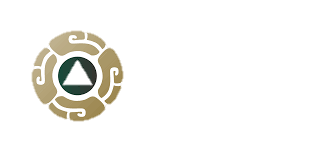 ESCUELA NACIONAL DE PROTECCIÓN CIVILCampus Chiapas
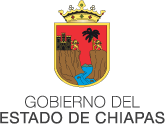 ESCUELA NACIONAL 
DE PROTECCIÓN CIVIL
CAMPUS CHIAPAS
Maestría en gestión integral del riesgo  y protección civil
Justificación
Tomando como base la misión de la protección civil que es la de proteger la vida, el patrimonio y el medio ambiente ante los riesgos de desastres.
La vida
Patrimonio 
Medio Ambiente
Derechos Humanos
Diversidad Cultural
Equidad de Genero
Participación Ciudadana
PERSONA
SOCIAL
Desarrollo Sustentable
Políticas Públicas
Participación de los tres ordenes de gobierno
La academia (colaboración científica y de universidades
PROFESIONAL
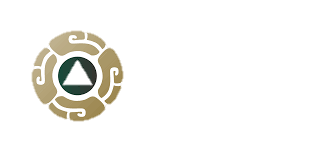 ESCUELA NACIONAL DE PROTECCIÓN CIVILCampus Chiapas
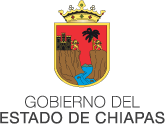 ESCUELA NACIONAL 
DE PROTECCIÓN CIVIL
CAMPUS CHIAPAS
Maestría en gestión integral del riesgo  y protección civil
Objetivo General:-
Demostrar cómo influyen las alternativas de financiamiento a través de la previsión de recursos presupuestarios del FASP y FOGIRD, en la gestión integral de riesgos.
Objetivo Especifico:-
Determinar cómo las fuentes de financiamiento inciden de manera positiva en el cumplimiento del programa sectorial y especial, a través de los objetivos y estrategias del Plan Estatal de Desarrollo 2019-2024, insertos en su política pública.
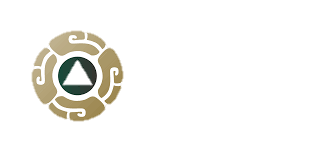 ESCUELA NACIONAL DE PROTECCIÓN CIVILCampus Chiapas
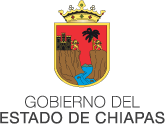 ESCUELA NACIONAL 
DE PROTECCIÓN CIVIL
CAMPUS CHIAPAS
Maestría en gestión integral del riesgo  y protección civil
Análisis Presupuestario
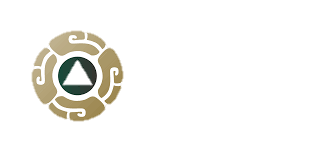 ESCUELA NACIONAL DE PROTECCIÓN CIVILCampus Chiapas
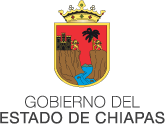 ESCUELA NACIONAL 
DE PROTECCIÓN CIVIL
CAMPUS CHIAPAS
Maestría en gestión integral del riesgo  y protección civil
HIpotesis:-
Con el fortalecimiento de la asignación de recursos del Fondo de Aportaciones para la Seguridad Pública (FASP), previsto en la Ley de Coordinación Fiscal, a través del cual se sustenta la  transferencia de recursos a las entidades federativas para dar cumplimiento a estrategias nacionales en materia de seguridad pública, además de atender a los cinco Ejes Estratégicos del Sistema Nacional de Seguridad Pública y se orienta a los diez Programas con Prioridad Nacional.  Fondo VII Ramo 33.-
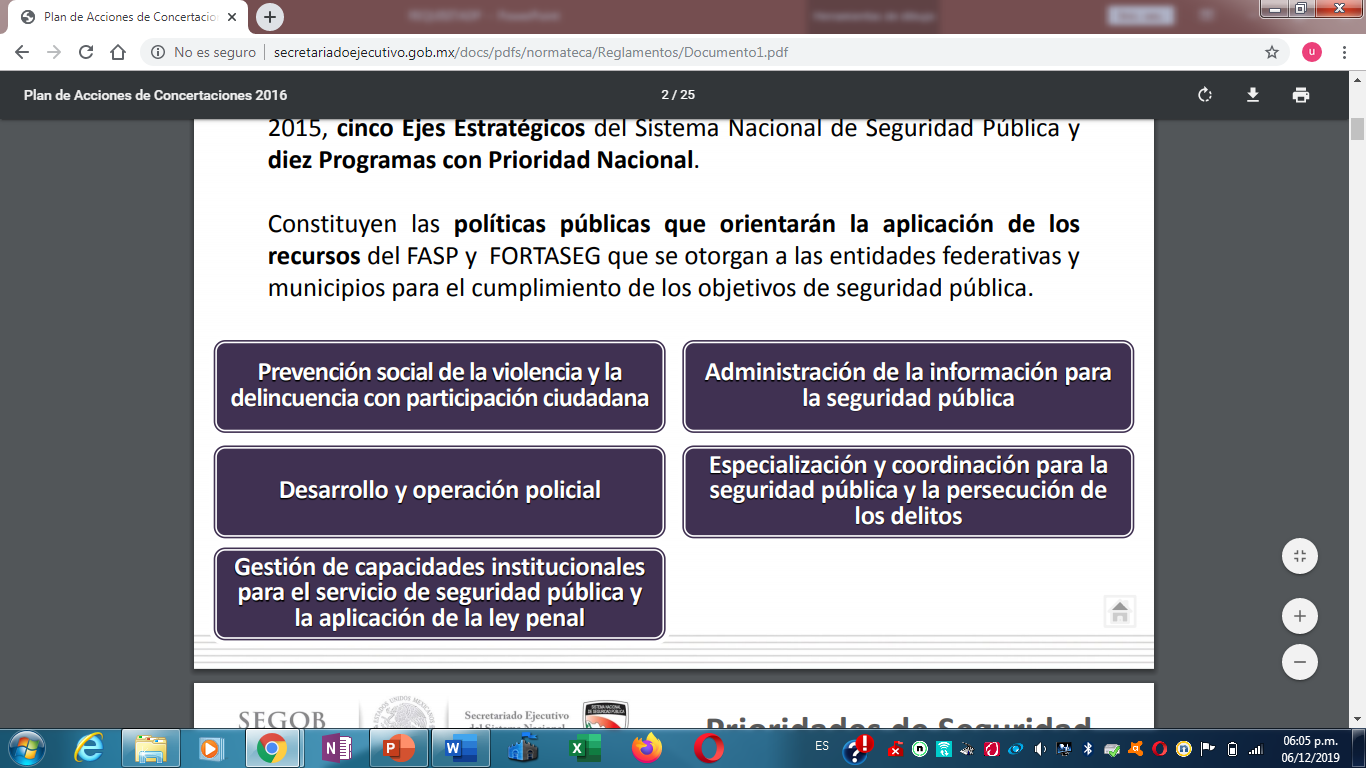 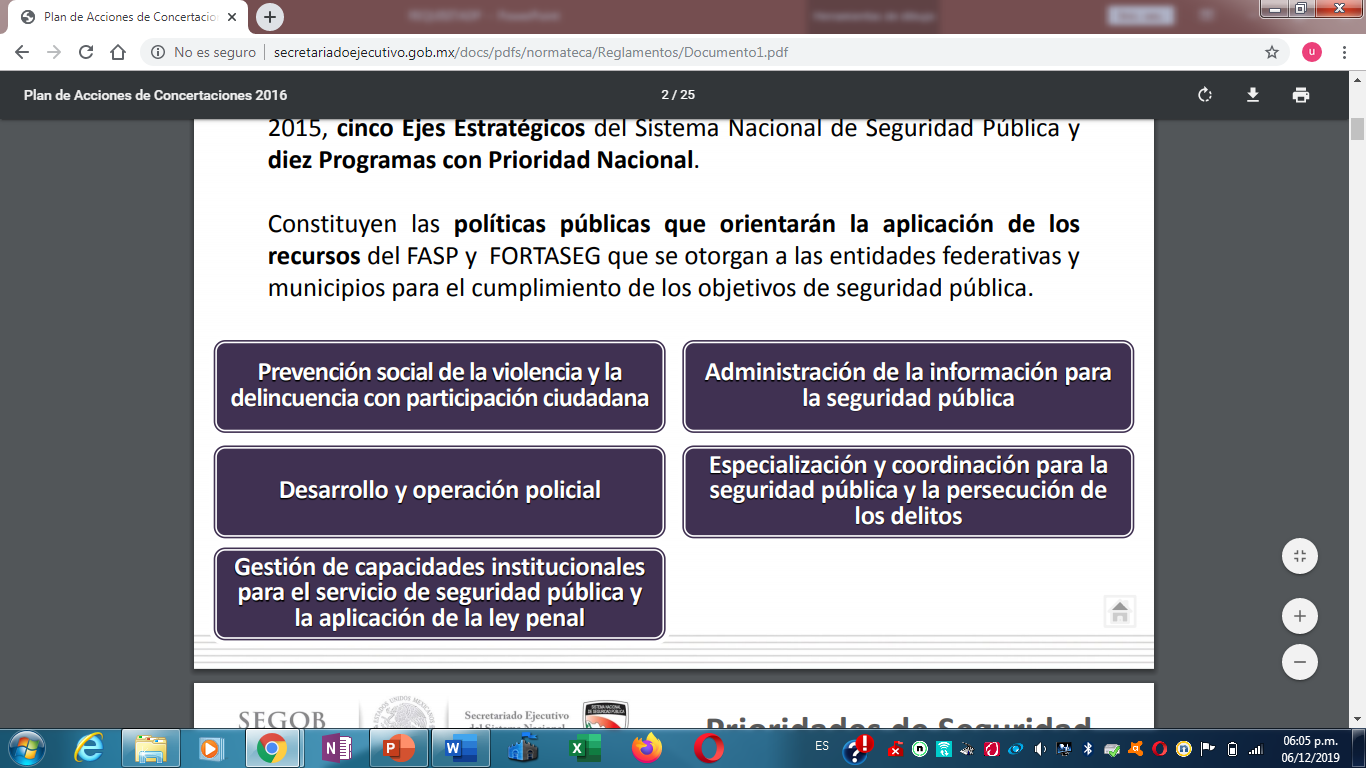 RAMO GENERAL 33: APORTACIONES FEDERALES PARA ENTIDADES FEDERATIVAS Y MUNICIPIOS
FONDO VII: FONDO DE APORTACIONES PARA LA SEGURIDAD PÚBLICA DE LOS ESTADOS Y DELDISTRITO FEDERAL
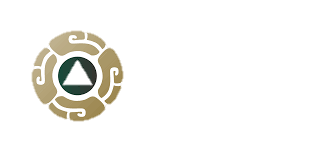 ESCUELA NACIONAL DE PROTECCIÓN CIVILCampus Chiapas
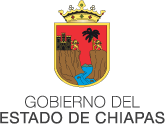 ESCUELA NACIONAL 
DE PROTECCIÓN CIVIL
CAMPUS CHIAPAS
Maestría en gestión integral del riesgo  y protección civil
Fondo para la Gestión Integral de Decreto No. 1920-A-2019, 
Se constituye el Fideicomiso Público de Inversión Administración y Fuente de Pago, denominado: “Fondo para la Gestión Integral de Riesgos de Desastres”
Inserto en el  artículo 9 y quinto transitorio de la Ley de Disciplina Financiera de las Entidades Federativas y los Municipios,.
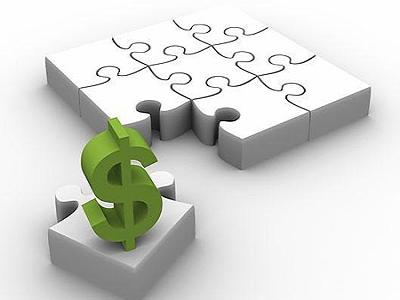 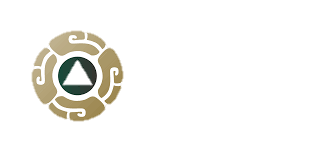 ESCUELA NACIONAL DE PROTECCIÓN CIVILCampus Chiapas
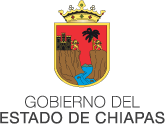 ESCUELA NACIONAL 
DE PROTECCIÓN CIVIL
CAMPUS CHIAPAS
Maestría en gestión integral del riesgo  y protección civil
Variable Dependiente:-
Fondos de Financiamiento
Variable Independiente:-
Eficiente Gestión Administrativa Presupuestaria
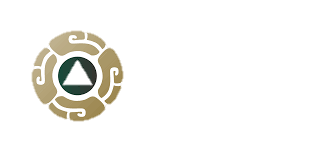 ESCUELA NACIONAL DE PROTECCIÓN CIVILCampus Chiapas
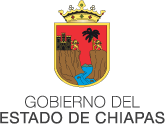 ESCUELA NACIONAL 
DE PROTECCIÓN CIVIL
CAMPUS CHIAPAS
Maestría en gestión integral del riesgo  y protección civil
Marco Metodológico, define el uso de métodos, Técnicas, Instrumentos, 
Estrategias y procedimientos a utilizar en el Estudios que se desarrolla.
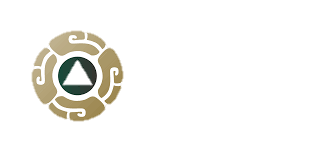 ESCUELA NACIONAL DE PROTECCIÓN CIVILCampus Chiapas
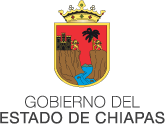 ESCUELA NACIONAL 
DE PROTECCIÓN CIVIL
CAMPUS CHIAPAS
Maestría en gestión integral del riesgo  y protección civil
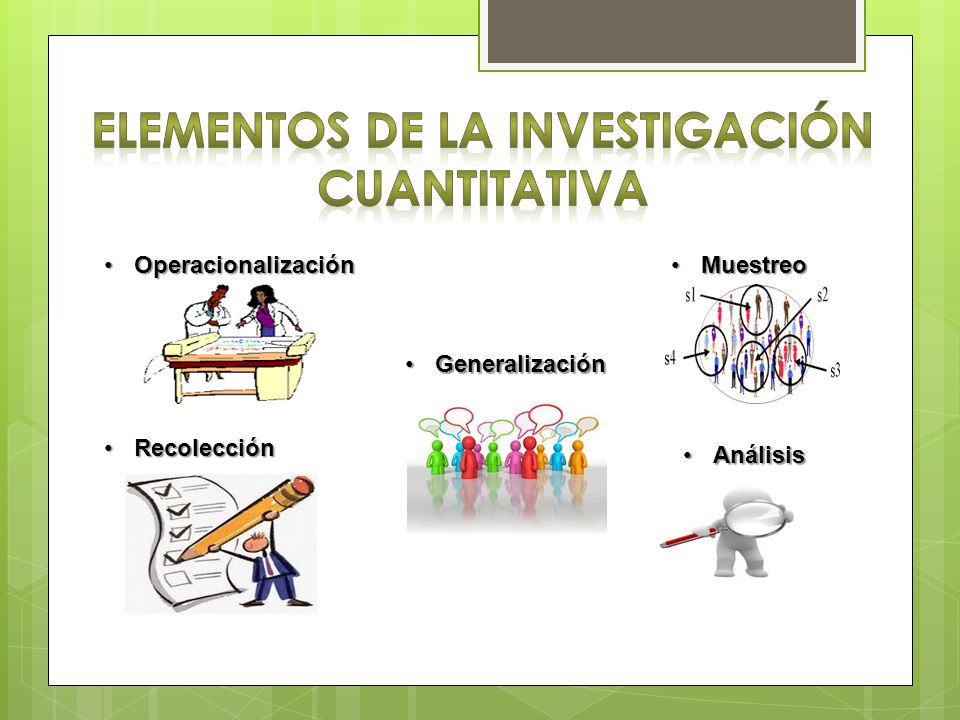 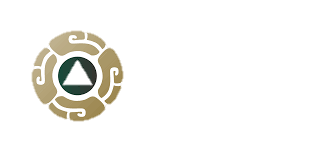 ESCUELA NACIONAL DE PROTECCIÓN CIVILCampus Chiapas
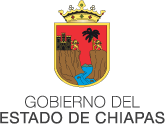 ESCUELA NACIONAL 
DE PROTECCIÓN CIVIL
CAMPUS CHIAPAS
Maestría en gestión integral del riesgo  y protección civil
Capítulo I:-
ANTECEDENTES DE LA PROTECCIÓN CIVIL EN EL MUNDO
I.1.	El Sistema Nacional de Protección Civil
	I.2.	Gestión Integral de Riesgos de Desastres
	I.3.	Sistema Estatal de Protección Civil en Chiapas 
	I.4	Ley de Protección Civil del Estado de Chiapas.
	I.5	Reforma a la Constitucional Política del Estado 	de Chiapas
	1.6	EL Sistema Estatal de Protección Civil en la 	Actualidad
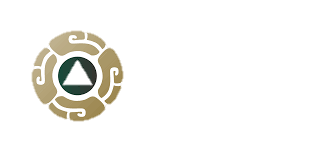 ESCUELA NACIONAL DE PROTECCIÓN CIVILCampus Chiapas
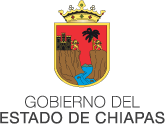 ESCUELA NACIONAL 
DE PROTECCIÓN CIVIL
CAMPUS CHIAPAS
Maestría en gestión integral del riesgo  y protección civil
Capítulo II:-
MARCO DE REFERENCIA
2.1.	 	Conceptos Sobre Administración Pública
2.2. 		Conceptos Sobre la Planeación Estratégica
2.3.		Definiciones sobre Reducción de Riesgos de Desastres	2.4.		La Reducción de Riesgo de Desastres (RRD)
2.5.			Marco de Acción de Sendai para la Reducción del 			Riesgo de Desastres 2015-2030
2.6.			Plan Nacional de Desarrollo 2019-2024
2.7.			Bases Jurídicas y Normativas del Sistema Nacional de 		Protección Civil
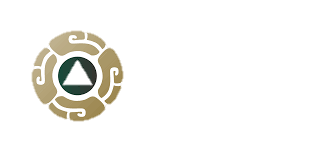 ESCUELA NACIONAL DE PROTECCIÓN CIVILCampus Chiapas
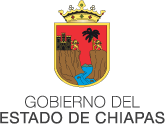 ESCUELA NACIONAL 
DE PROTECCIÓN CIVIL
CAMPUS CHIAPAS
Maestría en gestión integral del riesgo  y protección civil
2.8.			Plan Estatal de Desarrollo Chiapas 2019-2024
2.9.			Programa Especial de Protección Civil 2019-2024
			2.9.1. Objetivos y Estrategias Sustantivas del Programa 		Estatal de Protección Civil 2019-2024
2.10. 	Bases Jurídicas de Sistema Estatal de Protección Civil
2.11. 	Ley de Coordinación Fiscal
	2.12. 	Ley de Planeación del Estado de Chiapas.
Es el avance que tengo, estoy por diseñar los cuestionarios que deberán de  realizar a los diferentes funcionarios de protección civil.
G R A C I A S